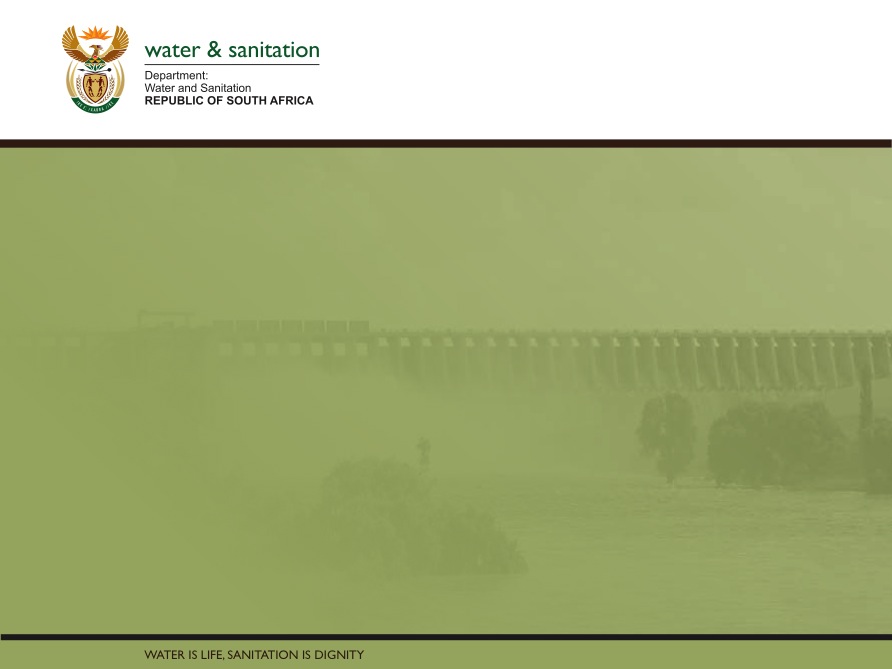 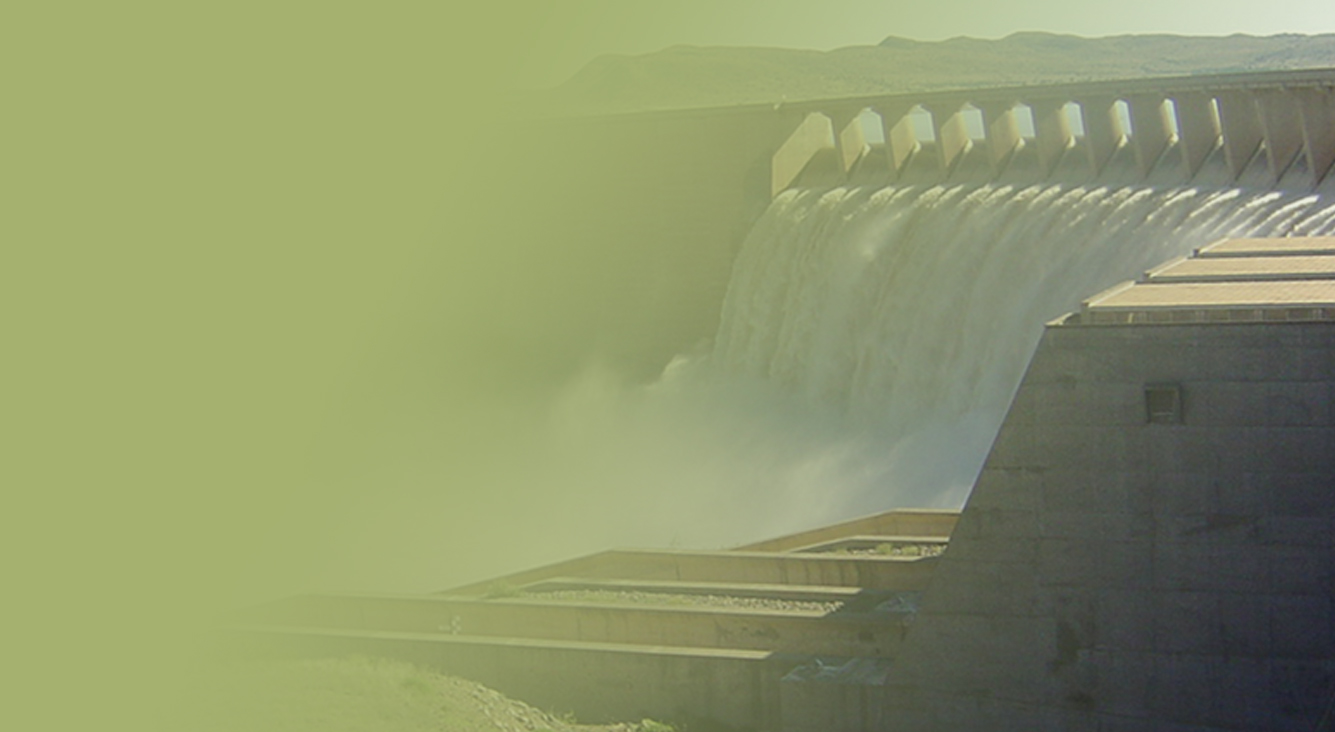 Standing Committee on Public Accounts Hearing 

Vote 36: 
Annual report for the 2015/16 financial year


Presented by:
Sifiso Mkhize
Acting Director-General

8 November 2016
PRESENTATION TITLE

Presented by:
Name Surname
Directorate

Date
CONTENTS
Part 1: Overview of vote 36 (Main account) Annual Financial Statements
Part 2: Irregular Expenditure (Main Account)
Infrastructure
Goods and Services
SCM Interventions
Part 3: Fruitless and Wasteful Expenditure (Main Account)
Legislative Requirements
 Fruitless and Wasteful expenditure analysis
Reasons of incurring fruitless and wasteful expenditure 
Action taken to Clear fruitless
Part 4: Irregular and Wasteful Expenditure (WTE)
2
Part 1: Overview of vote 36 (main account) annual financial statements
3
Main Account
4
Trend analysis: findings per category
5
[Speaker Notes: Category A – All findings relating to commitments – matters to be included in the audit report
Category B – All other matters (except PDO) to be included in the audit report or which are   significant
Category C – All findings relating to Predetermined objectives
Category D – All other important matters
Category E – All matters relating to IT matters]
Main Account Highlights
Audit report improved from a qualified report to an unqualified report

Under spending decreased from R2 billion in 2014/15 to R189 million in 2015/16

Payment of suppliers improved from 86 days to 23 days as per the AGSA management letter
6
Statement of financial performance
7
Statement of financial performance
8
Statement of financial performance
9
Narrative
The Departments under spending  reduced from R 2 billion in 2014/2015 to R 189 million in the 2015/2016 financial year.  
The under spending of R189 million is mainly attributable to a moratorium placed on compensation of employees; R107million in infrastructure programs; R55 million in sanitation
A rollover of R77million was not approved for infrastructure projects and sanitation services
Fruitless and Wasteful expenditure increased from R28 million to R87 million mainly due to identified possible duplicate payments made to IAs.
Of the R  87 million, R 54 million is for duplicate payments made at IA level, R 6.5 million is for interest on an invoice that is under legal investigation and the remaining amount of R 26.5 million is for officials not honouring the travelling arrangements. To mitigate this the department recovers the money from the affected officials. 
Payments for financial assets of R 4.8 million includes fraudulent payments of R 4.5 million made by departmental officials. The delegations of authority have been revised to introduce stringent controls over sundry payments to prevent re-occurrence of fraudulent payments. Disciplinary action has been taken against the concerned officials
10
Statement of financial position
11
Statement of financial position
12
Narrative
Irregular expenditure increased from R781 million in 2014/15 to R2.4 billion in 2015/16. R240 million originated from the Department and R2.2 billion originated from the Implementing Agents.
Of the R240 million from the Department, R160 million was due to the Business Connection IT contract that was not advertised in the SITA website. 
The irregular expenditure at the Implementing Agents (IAs) is due to them not using the DWS procurement policies in appointing service providers. To curb this from reoccurring, the department’s SCM policy has been revised to include a clause requiring the IAs to use the department's procurement processes. Also, the department officials form part of the procurement committees at IAs for  all the relevant DWS projects. 
Unauthorised expenditure of R 3,8 million has been condoned by Parliament in the 2016/17 financial year.
R 495 thousand was as a result of  overspending of a main division within the vote
R3.3 million was incurred due to expenditure not in accordance with the purpose of the vote.
13
Narrative
Commitments were revised from  R35 billion in  2014/15 to      R12 billion. The 2015/16 commitments are R9.4 billion. All issues that contributed to the qualification in 2014/15 were addressed. 

Accruals were revised from R1.3billion in  2014/15 to R1.5 billion. The 2015/16 accruals are R500million. All issues that contributed to the qualification in 2014/15 were addressed. 

Advances of R 38 million for Drought and other Interventions include R 36 million for Sedibeng Water and   R 1,5 million for Rand Water. 

Receivables  of R 10,1 million include R 6,9 million which pertains to Staff Debtors and R 3 million for inter departmental claims. 

Loans of  R 8,2 million pertains to loans advanced to irrigation and water boards.
14
Narrative
Voted funds to be surrendered pertains to the 1% under spending that has been paid in the 2016/17 financial year.

Overdraft of R 6 thousand pertains to interfacing issues between the commercial banks and the PMG account (i.e. DWS account with National Treasury).

Payables of R 4,5 million pertain to payroll payables, which are salary related.

Bad debts written off  increased from R59 thousand to         R298 000 for staff debtors where the official is deceased.
15
Part 2: IRREGULAR EXPENDITURE (MAIN ACCOUNT)
PRESENTATION OUTLINE
Total Irregular Expenditure 2014/15 – 2015/16

Infrastructure Irregular Expenditure
Nature of Infrastructure  Irregular Expenditure
Analysis of Infrastructure Irregular Expenditure 2014/15 – 2015/16
Regional Infrastructure Cumulative Status 2015/16
Analysis per region per financial year 
Details of Infrastructure Irregular Expenditure
Goods & Services Irregular Expenditure
Nature of Goods & Services Irregular Expenditure
Analysis  of Goods & Services Irregular Expenditure 2014/15 – 2015/16
Details of Goods & Services Irregular Expenditure 2015/16
Details of incidents as per Annual Report
Audit Adjustments
SCM Interventions
17
TOTAL IRREGULAR EXPENDITURE 2014/15 – 2015/16
18
IRREGULAR EXPENDITURE SYNOPSIS
The irregular expenditure increased from R781 million in 2014/15 to R2.4 billion in 2015/16. 
This was mainly attributed to irregular expenditure of R1.3 billion incurred by the Implementing Agent ( IA), Lepelle Northern Water Board on the Giyani Intervention. 
The IA appointed a contractor on an emergency basis to implement the Minister’s directive issued as an emergency in terms of the Water Services Act. Investigations are underway to determine the corrective steps to be taken. 
The second contribution to irregular expenditure is the appointment of an ICT service provider without the involvement of SITA as required by the SITA Act.
SITA is currently engaged on ICT procurement to avoid future recurrences. SITA has granted permission for the department to proceed with some ICT procurement requirements that are already at an advanced stage. 
Investigations on other cases of irregular expenditure are also underway. Appropriate steps including disciplinary action are taken per case as and when investigations are finalised.
19
Infrastructure Irregular Expenditure
NATURE OF INFRASTRUCTURE IRREGULAR EXPENDITURE
This is as a result of irregular expenditure from the implementation of Regional Bulk Infrastructure Grant Projects ( RBIG)  and Bucket Eradication Projects ( BEP) by the Implementing Agents ( IA’s, Municipalities and/ Water Boards) due to the following reasons:

No approval for variations,
No supporting documents for payments effected,
No signed contract in place,
Not advertising the tender according to the CIDB,
Not awarding the bid according to the Preferential Procurement Rules etc.
21
ANALYSIS OF INFRASTRUCTURE IRREGULAR EXP
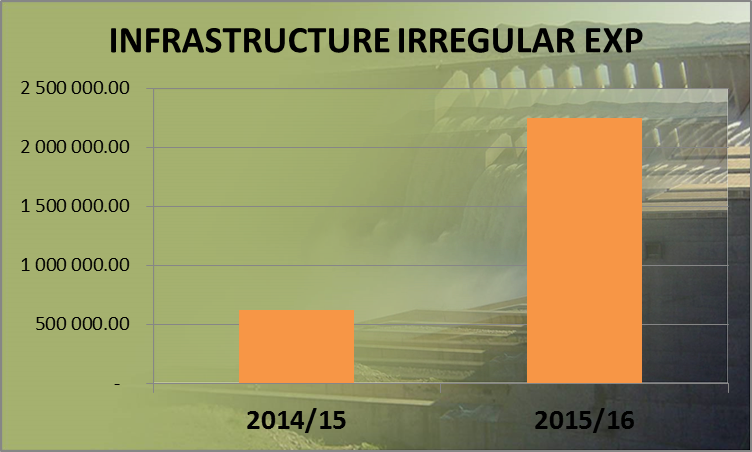 INCREASE OF 260%
22
REGIONAL INFRASTRUCTURE CUMULATIVE STATUS 2015/16
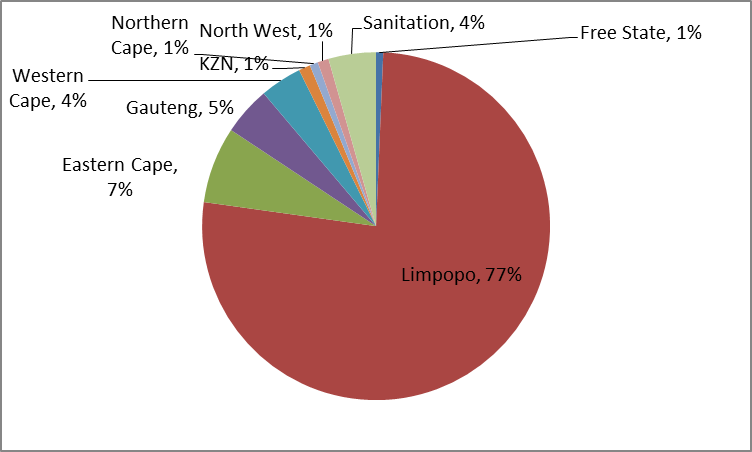 23
ANALYSIS OF IRREGULAR EXPENDITURE PER REGION PER FINANCIAL YEAR
24
25
DETAILS OF  INFRASTRUCTURE  IRREGULAR EXP 2015/16
26
DETAILS OF  INFRASTRUCTURE  IRREGULAR EXP 2015/16  (CONT..)
Goods & Services Irregular Expenditure
NATURE OF GOODS & SERVICES IRREGULAR EXPENDITURE
This is as a result of irregular expenditure from the execution of normal goods and services such as security, laboratory, training, repairs and building maintenance due to the following reasons:

Service rendered without Department Bid Adjudication Committee ( DBAC) Approval,
Not awarding the bid/ quotation according to the Preferential Procurement Rules,
No approval for the variation,
Value of the invoice exceeds the approved order for the service etc.
28
ANALYSIS OF GOODS & SERVICES IRREGULAR EXP
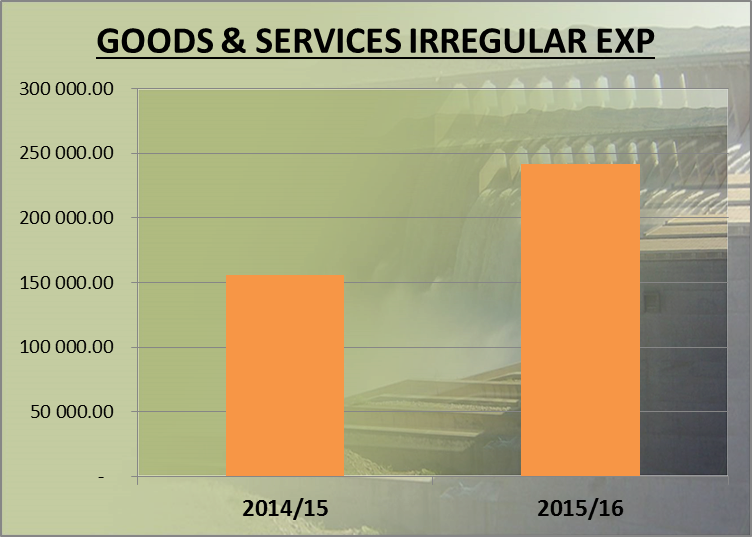 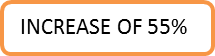 29
DETAILS OF  GOODS & SERVICES IRREGULAR EXP 2015/16
30
DETAILS OF  GOODS & SERVICES IRREGULAR EXP 2015/16 (CONT...)
31
DETAILS OF  GOODS & SERVICES IRREGULAR EXP 2015/16 (CONT...)
32
DETAILS OF  GOODS & SERVICES IRREGULAR EXP 2015/16 (CONT..)
33
DETAILS OF  GOODS & SERVICES IRREGULAR EXP 2015/16 (CONT..)
34
DETAILS OF IRREGULAR EXP FOR 2015/16 FINANCIAL YEAR
35
TOTAL                                 R 1 710 461
SCM INTERVENTIONS
The SCM policy has been revised to ensure that Implementing Agents (IAs) follow procurement processes when implementing DWS projects. 

The new Finance and SCM delegations have been approved and are currently implemented to tighten the control environment. 

The SCM standard operating procedures have been approved to provide guidance on the implementation of policies. 

Deviations from normal procurement processes and variations of contracts are submitted to DG and NT for approval in line with new requirements. 

The Memorandum of Understanding (MOUs) with implementing agents are under review to with further emphasis on the compliance with SCM processes by IAs and the submission of information on tender processes. 

Workshops with SCM officials have been conducted by DWS national offices to ensure common understanding and uniform application of prescripts.
36
Part 3: FRUITLESS AND WASTEFUL EXPENDITURE (Main account)
PRESENTATION OUTLINE
Legislative Requirements 
Fruitless and Wasteful expenditure analysis  
Reasons of incurring fruitless and wasteful exp  
Action taken to Clear fruitless and wasteful exp
38
LEGISLATIVE REQUIREMENTS
PFMA 
Section 38 (1) (c) (ii): The accounting officer must take effective and appropriate steps to prevent fruitless and wasteful expenditure; 

Section 38 (1) (g): The accounting officer must on discovery of fruitless and wasteful expenditure, immediately report, in writing, particulars of the expenditure to the relevant treasury;

Section 38 (1) (h): The accounting officer must take effective and appropriate disciplinary steps against any official in the service of the department or constitutional institution who makes or permits fruitless and wasteful expenditure
39
Fruitless and Wasteful 2015/16 Financial year
40
Fruitless and Wasteful Analysis per Financial year
41
Fruitless and Wasteful Analysis R’000
42
Reasons for Fruitless and Wasteful Expenditure
No show on accommodation by officials 
No show on transportation by officials 
Interest charged on overdue account as a result of claim which was under legal dispute
Duplicate payments identified at Implementing Agents still under investigation
43
Action taken to Clear Fruitless and Wasteful Expenditure
Recovery of the money where officials have acknowledged the debt 
Follow ups with the Implementing Agent for recovery
Where liability cannot be assigned to an official, the amount will be considered for write off
44
PART 4: IRREGULAR EXPENDITURE: WATER TRADING ENTITY (WTE)
Irregular expenditure
The Irregular Expenditure incurred in the financial year 2015/2016 amounts to R 54 565 053, 29 which is made up of 97 transactions. This amount has increased from the previous financial year by R50 414 053, 29 as only R4 151 000, 00 was incurred in 2014/2015. 

10 cases out of the 97 cases reported still have to be condoned, charges for 16 cases were issued to the transgressor .
1 case amounting to R30 000 000.00 the employee who was identified as a transgressor has since resigned.
Other cases indicated for condonement, employees are either issued with letters of warning of which  some have been suspended
Other cases as indicated below have already been adjusted from the prior year irregular expenditure report and some will be removed from the irregular expenditure register and the financial report will be adjusted accordingly as they do not qualify for the definition of irregular expenditure.
The condonation  of other transactions is in process
46
Irregular expenditure
During the 2015/16 financial year, the irregular expenditure increased to 
R 54 million from R 4 million during 2014/15
47
Trend analysis: irregular expenditure amount
48
Incidents for 2015/16
49
Incidents for 2015/16
Incidents for 2015/16
51
End
52